K&R Chapter 1A Tutorial Introduction
Dr. Charles R. Severance
www.cc4e.com
code.cc4e.com (sample code)
online.dr-chuck.com
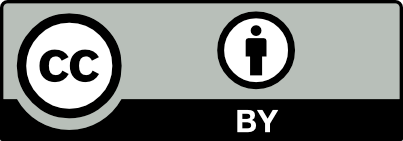 Learning Path: online.dr-chuck.com
Internet History, Technology, and Security  – ihts.dr-chuck.com
Python – www.py4e.com
Django (Python, HTML, CSS, SQL, JavaScript) – www.dj4e.com
Web Applications (PHP, HTML, CSS, SQL, JavaScript) – www.wa4e.com
PostgreSQL (SQL) – www.pg4e.com
C Programming – www.cc4e.com ← We are here 
Computer Architecture 
Java Enterprise Application Development
Outline of the book
Chapters 1-4 – Mostly syntax
Just another programming language
Arrays, strings and the weird fact that strings are character arrays
Chapter 5 – Pointers and Arrays
Chapter 6 – Structures
Chapter 7 – 8 – Detailed C Features
The detail we skipped
1   2   3   4  5  6  7  8
Chapter 1
Sections 1.1 – 1.5 – “Just another programming language”
Section 1.6 – Arrays
Static allocation – cannot be resized until Chapter 5 
Section 1.7 – 1.8 – Functions and Parameters
Call by value is simple – call by reference is in Chapter 5 
Section 1.9 – Character Arrays
This is important because there is no string object in C
Section 1.10 – Variable scoping between functions
Character Arrays
We must carefully understand the “size” of the character array and not exceed it – in C nothing is “auto-extended”
#include <stdio.h>
int main() {
    char x[10];
    int i;
    
    for(i=0; i<1000; i++ ) x[i] = '*';
    printf("%s\n",x);
} 

$ a.out
Segmentation fault: 11
x = ""
for i in range(1000) :
    x += '*'
print(x)

$ python3 cc_01_01.py 
*********…***********
kr_01_01.c
String / Character Constants
Languages like PHP, Python, and JavaScript treat single and double quotes nearly the same.  Both create *string* constants. 
In C single quotes are a character and double quotes are a character array (neither are a string)
In C, a character is a byte – a short (typically 8-bit) integer
#include <stdio.h>
int main() {
    char x[3] = "Hi";
    char y[3] = { 'H', 'i' };
    printf("x %s\n", x);
    printf("y %s\n", y);
    printf("%s\n", "Hi");
    printf("%c%c\n", 'H', 'i');
}

$ a.out
x Hi
y Hi
Hi
Hi
kr_01_02.c
Character Sets
The C char type is just a number – character representations depend on the character set.
Modern characters including 😊 are represented in multi-byte sequences using Unicode and UTF-8 – but in 1978 we used ASCII and other character sets.
#include <stdio.h>
int main()
{   
    printf("%c %d\n", 'A', 'A');
} 

$ a.out
A 65
print('A', ord('A'))
print('😊', ord('😊’))

$ python3 kr_01_03.py
A 65
😊 128522
kr_01_03.c
ASCII
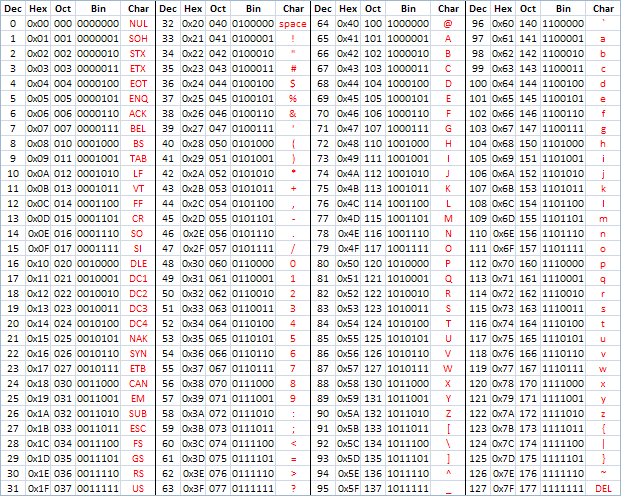 American Standard Code for Information Interchange
https://en.wikipedia.org/wiki/ASCII
http://www.catonmat.net/download/ascii-cheat-sheet.png
Terminating a String
#include <stdio.h>
int main() {
    char x[6];
    x[0] = 'H';
    x[1] = 'e';
    x[2] = 'l';
    x[3] = 'l';
    x[4] = 'o';
    x[5] = '\0';
    printf("%s\n",x);

    x[2] = 'L';
    printf("%s\n",x);

    x[3] = '\0';
    printf("%s\n",x);
}

$ a.out
Hello
HeLlo
HeL
The size of a “string” stored in a C array is not the length of the array 
C uses a special character ' \0 ' that *marks* the string end by convention
Character arrays need to allocate an extra byte to store the line-end character
kr_01_04.c
String Length
#include <stdio.h>
int main() {
    char x[] = "Hello";
    int py_len();
    printf("%s %d\n",x, py_len(x));
}
int py_len(self) 
    char self[];
{
    int i;
    for(i=0; self[i]; i++);
    return i;
}

$ a.out
Hello 5
In C string “length” must be computed in a loop that scans for a zero character
There the strlen() function in string.h computes string length
x = 'Hello'
print(x, len(x))

$ python3 kr_01_05.py 
Hello 5
kr_01_05.c
Reverse a String in C
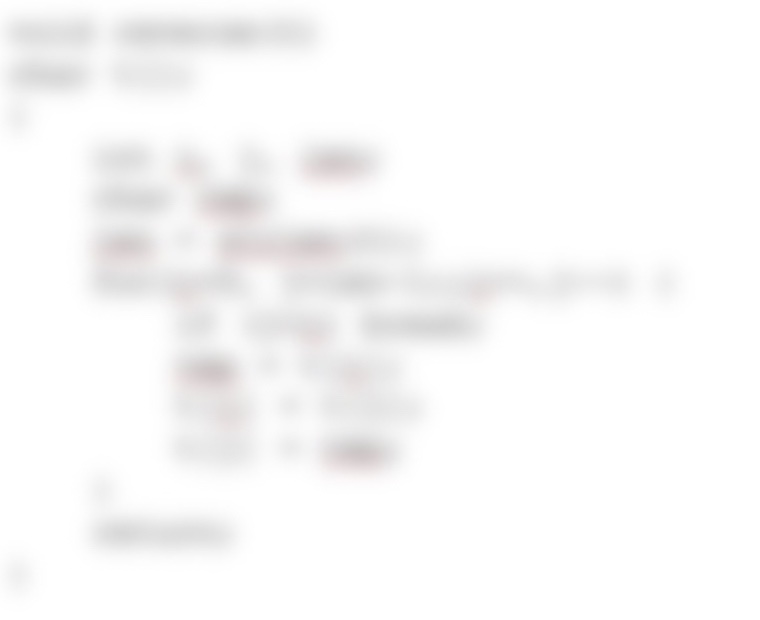 A beloved / terrible coding interview question
Exercise 1-17 in K&R
Do *not* cheat, do not look for the answer (1000’s are out there)
Your struggle is very valuable for you
The reversal must be done in-place
Even length strings, odd length strings, empty strings, single character strings – think about them all
Summary
Overview and approach for the book
Representing ”strings” in C character arrays
Actually doing your homework because it is good for you
Acknowledgements / Contributions
These slides are Copyright 2022-  Charles R. Severance (online.dr-chuck.com) as part of www.cc4e.com and made available under a Creative Commons Attribution 4.0 License.  Please maintain this last slide in all copies of the document to comply with the attribution requirements of the license.  If you make a change, feel free to add your name and organization to the list of contributors on this page as you republish the materials.

Initial Development: Charles Severance, University of Michigan School of Information

Insert new Contributors and Translators here including names and dates
Continue new Contributors and Translators here